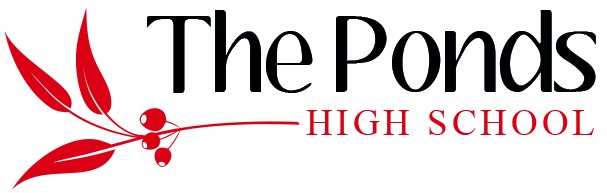 Student Mobile Phone Management Strategy
Parent/Carer/Community Presentation
August 2023
NSW Department of Education
Acknowledgementof Country
We acknowledge the Traditional Custodians of the lands on which we gather today. We pay respect to Elders past, present and emerging, and extend that respect to Aboriginal and Torres Strait Islander people joining us today.
2
Why are we implementing this strategy?
This strategy is being implemented to increase focus and learning in classrooms, remove distractions and also promote positive social interactions.
The implementation of this strategy is a requirement under the NSW Department of Education: Students' Use of Mobile Phone in Schools Policy.
3
What does 'phones turned off and kept out of sight' mean?
If students choose to bring their phones to school, they will be required to switch them off and keep them out of sight during the school day.
This applies both in the classroom, and at recess and lunch times, as well as throughout all school activities.
4
How will the 'phones turned off and kept out of sight' strategy work?
1
2
3
4
Each morning your child will be required to switch their mobile phone off before entering the school grounds.
The mobile phone will then need to stay out of sight throughout the day and cannot receive or send calls or messages.
Your child retains responsibility for their mobile phone.
After leaving the school premises, your child is able to switch on their mobile phone.
5
Key questions
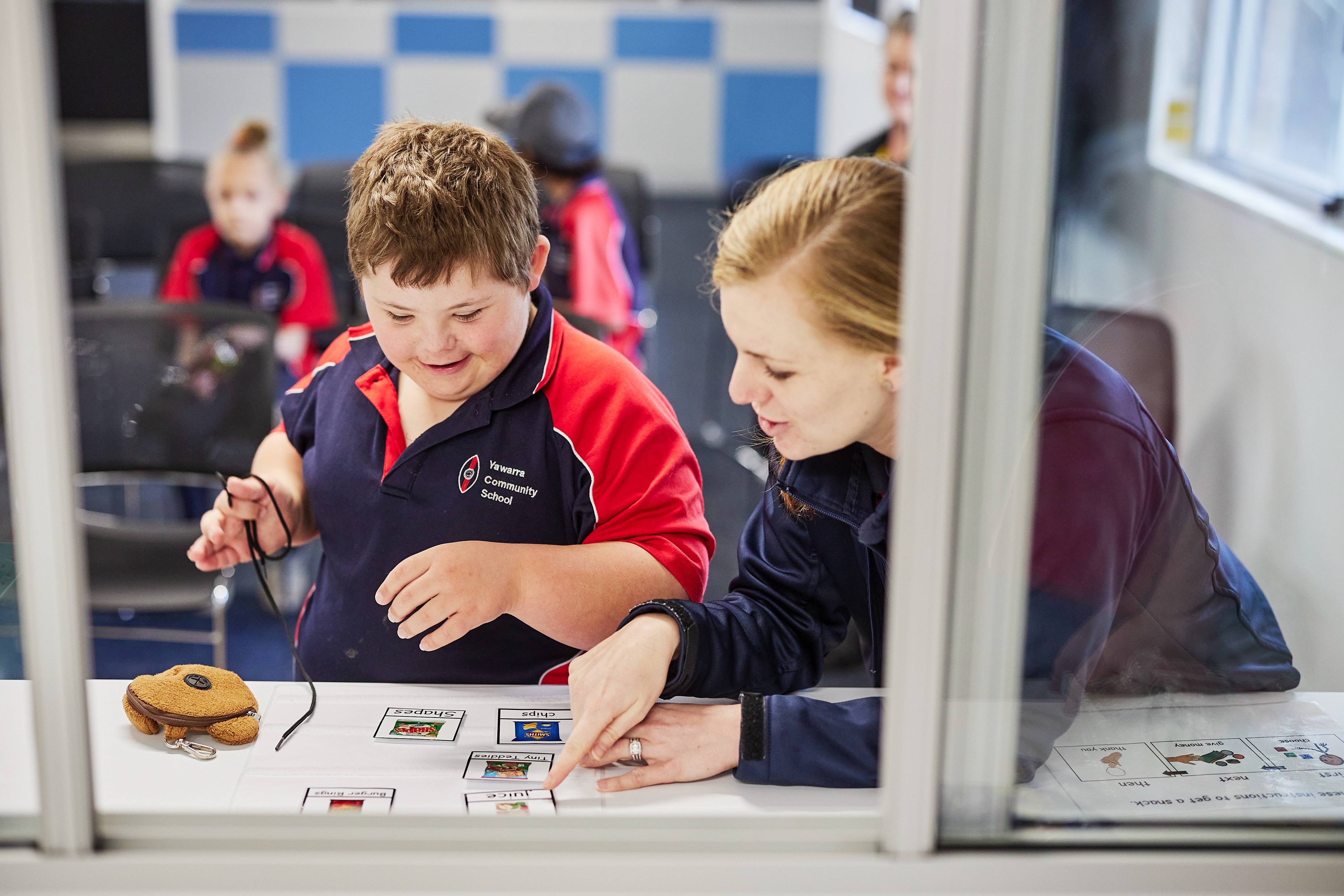 We know this is a big change and we are here to answer your questions! 
But first, let's go through some commonly asked questions.
6
A call can be placed directly to the school in an emergency.
What if I need to contact my child?
As your child retains their mobile phone throughout the day, they remain responsible.
Who is responsible for the mobile phone?
7
Are there any exemptions?
What devices are covered as part of this strategy?
Exemptions will be made for mobile phones that are required for medical or learning requirements.
Mobile phones are the focus.
8
The school's existing Student Behaviour policy and procedures will be applied to your child.
What will happen if my child does not comply?
The mobile phone management strategy applies to all school excursions and events.
What about school excursions?
9
How can you help?
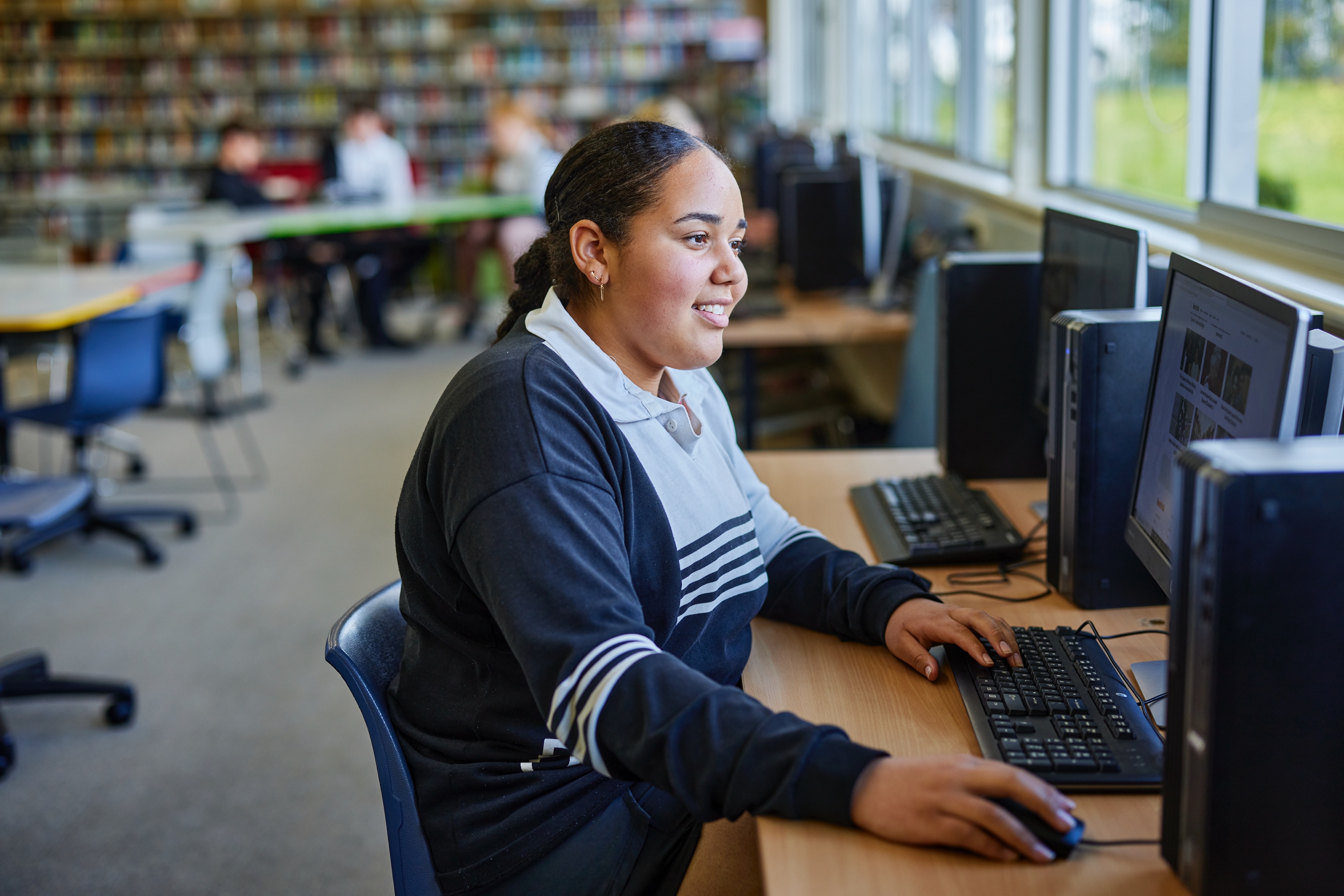 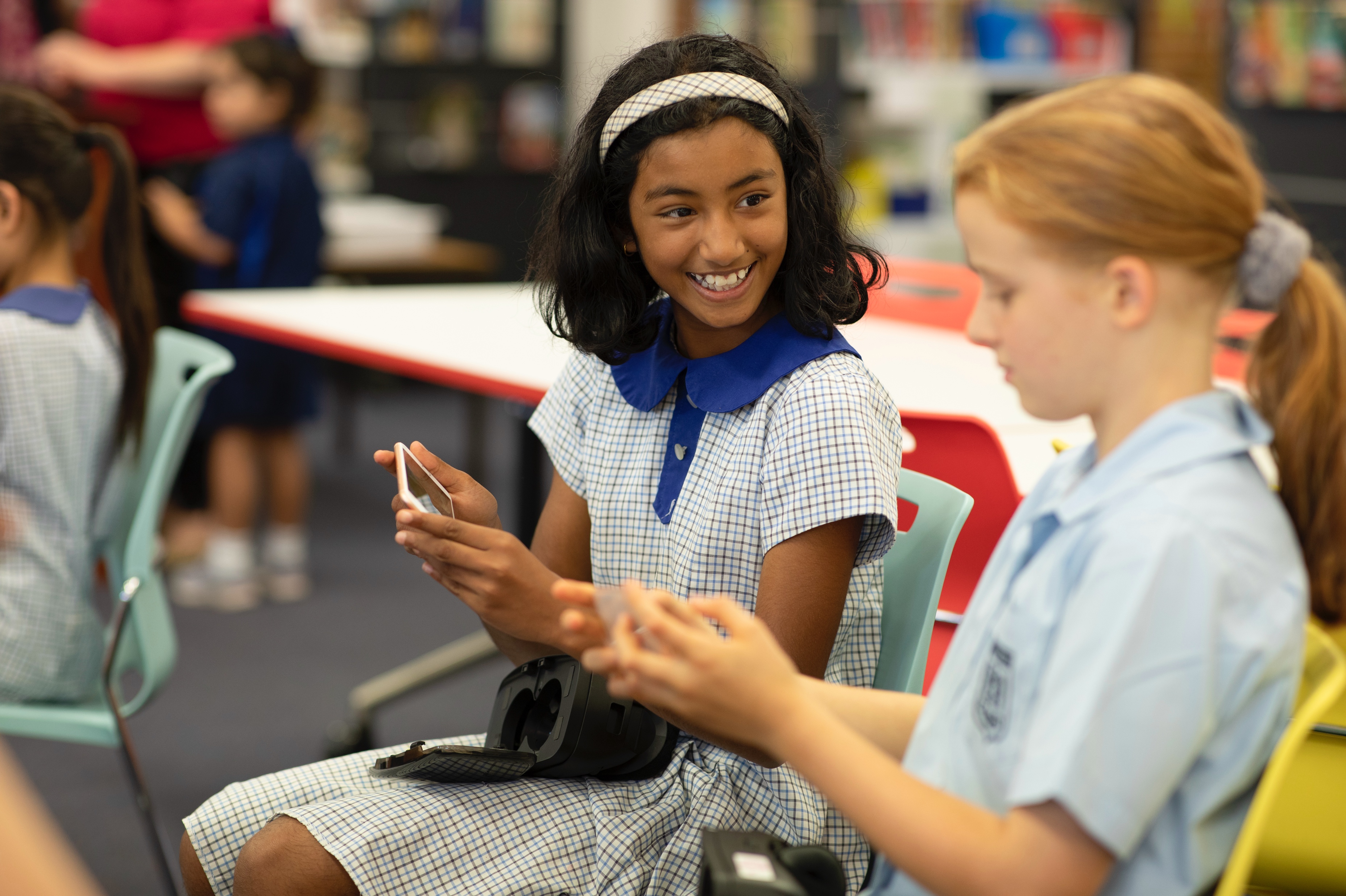 Discuss the mobile phone management strategy with your child.
Remind them of their role in the process.
Raise any questions or concerns with the school team.
10
Next steps
We will be sending a letter home detailing the aspects of the strategy.
If you need any further clarification on this strategy you can contact the school.
This strategy will be implemented at the beginning of Term 4 – Monday 9 October.
11